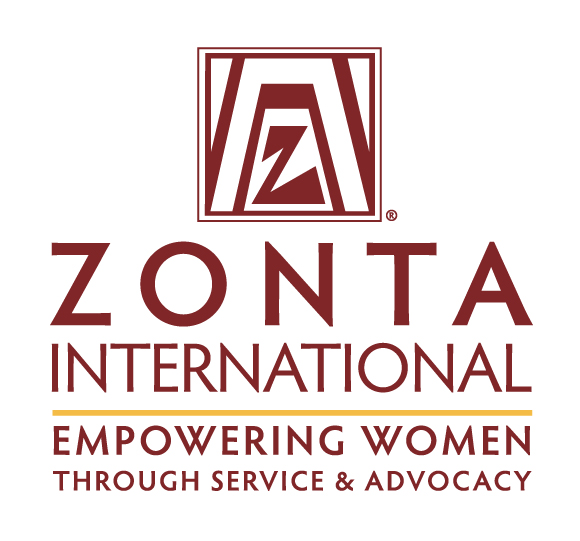 DISTRICT 12
SERVICE
[Speaker Notes: I want to start out by thanking the clubs that participated in the District Service Project last fall.  Each area had at least one participating club.  I hope that the effort that went into the project will be rewarded by International!
I also want to report that District 12 sent three club service projects to ZI for consideration:  Douglas County’s Zoe Project; Foothills’ Zonta EducatZ; and Greeley’s NECCAT project.  Area 3 did very well!]
Is your club better-known for . . .
Your AWESOME fundraiser!

OR

Your local service and advocacy efforts?
[Speaker Notes: I get it, people are more likely to remember the fun they have at your fundraising events than the times you reminded them that domestic violence or human trafficking is present in the community.]
ZONTA INTERNATIONALBIENNIAL SERVICE GOALS
International projects to focus on root causes
Service and advocacy are integrated parts of all ZI service projects
Lasting impact through involvement with governments and NGOs
Local projects are in line with our mission and vision
[Speaker Notes: As you know, the 2014-2016 Biennial Goals were adopted in Orlando.  They were presented to Zontians in a March, 2014 letter from Zonta President Maria Jose Landeira Oestergaard.  In the letter, she states her desire that Zonta clubs world wide  “focus on key challenges and position Zonta as one of the main players addressing women’s issues.”  To that end, the Biennial Goals were adopted.]
“Local projects are in line with our mission and vision”
100% of all local projects focus on women’s and girls’ issues.
Cooperative projects undertaken only with like-minded organizations
[Speaker Notes: We need to ensure that the time and energy of our members is focused on advancing the Zonta International mission and vision.]
Zonta International Mission
Zonta International is a global organization of executives and professionals working together to advance the status of women worldwide through service and advocacy.
Zonta International Objects
To improve the legal, political, economic, educational, health and professional status of women at the global and local level through service and advocacy. 
To work for the advancement of understanding, goodwill, and peace through a world fellowship of executives in business and the professions. 
To promote justice and universal respect for human rights and fundamental freedoms. 
To be united internationally to foster high ethical standards, to implement service programs, and to provide mutual support and fellowship for members who serve their communities, their nations, and the world.
Annual Reporting
Reported club service projects must have “100% focus on women’s and girls’ issue.”

Reported club projects with other organizations which are “like minded.”
Do your club service projects measure up?
Linked to Zonta objects?

Focused on women or girls?

Integrates advocacy?
Does your project improve . . .
The legal status of women?
The political status of women?
The economic status of women?
The educational status of women?
The health status of women?
The professional status of women?
Does your project . . .
Work to advance understanding, good will, and peace through world-wide fellowship?
Promote justice and universal respect for Human rights and freedoms?
Foster high Ethical standards?
Work to end violence against women?
Example
[Speaker Notes: This is the slide for the example of the club project that cannot be “rehabilitated” to bring it in line with the ZI mission and objects.]
Example
[Speaker Notes: This is the slide for the club project (Denver 2?) that might be “rehabilitated.”]
Tips for Presidents
DELEGATE	to appropriate chair
Focus reports on Biennial Goals
https://www.zonta.org/Portals/0/PDFs/2014%20Club%20Mailing/Club_1.6_colorBiennial%20Goals%202014-2016.pdf
District 12 Service Award
Awarded annually at District Conference or Governor’s Seminar
Based on Annual President’s reports
[Speaker Notes: The D-12 Service Award is  different than the ZI Service Award.]
Criteria for consideration:
Project aligns with ZI Mission and Objects
Promotes club visibility in community
Club members are engaged in project
Results of project are continuing, sustaining
Club contributes 1/3 of service budget to ZI
[Speaker Notes: These are the considerations the District Service Committee takes into account when deciding which club’s project gets the award.]
Thank you for your efforts!
Ann Hefenieder
ann.hefenieder@gmail.com
P.O. Box 80393
Billings, MT 59108